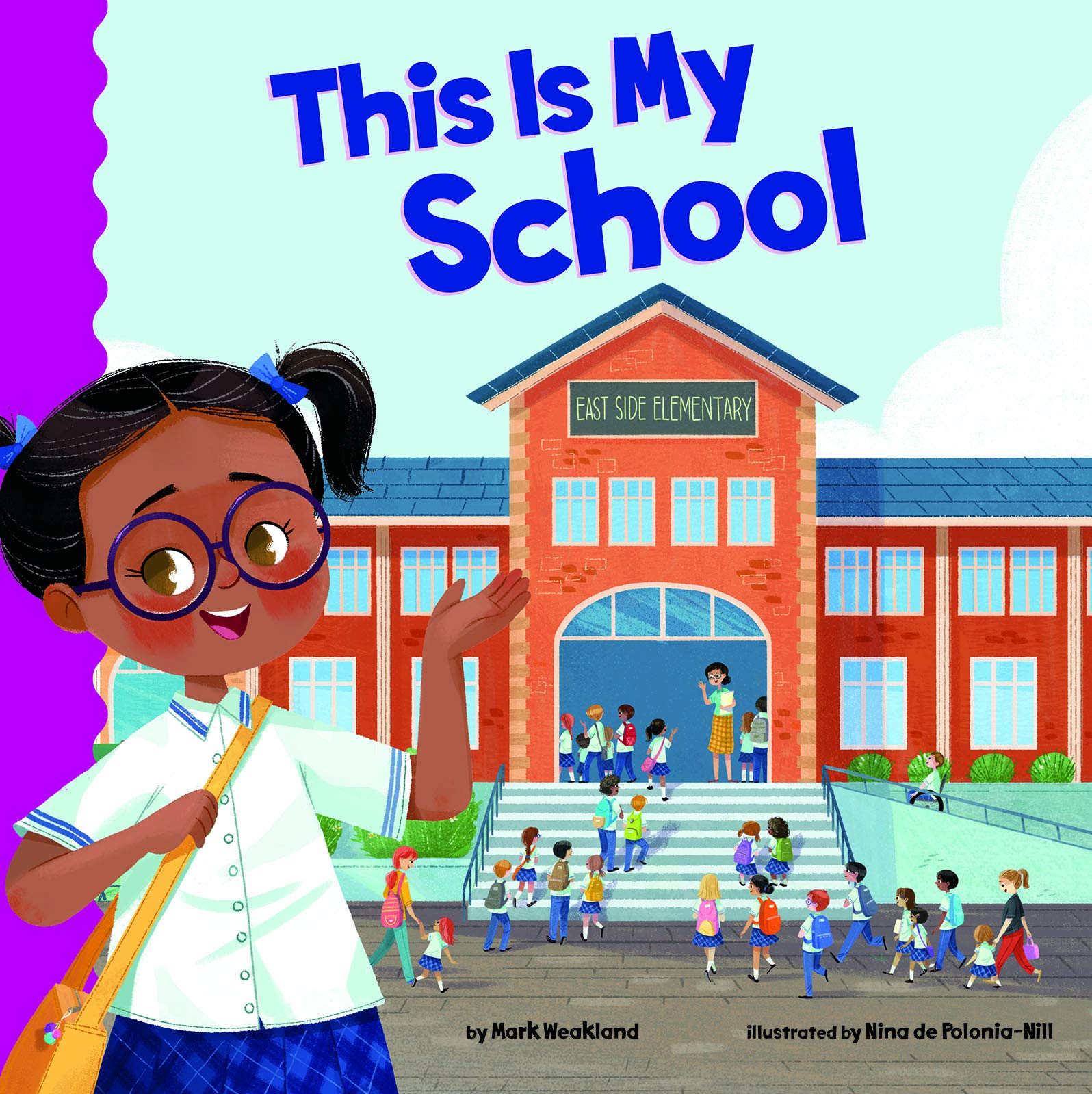 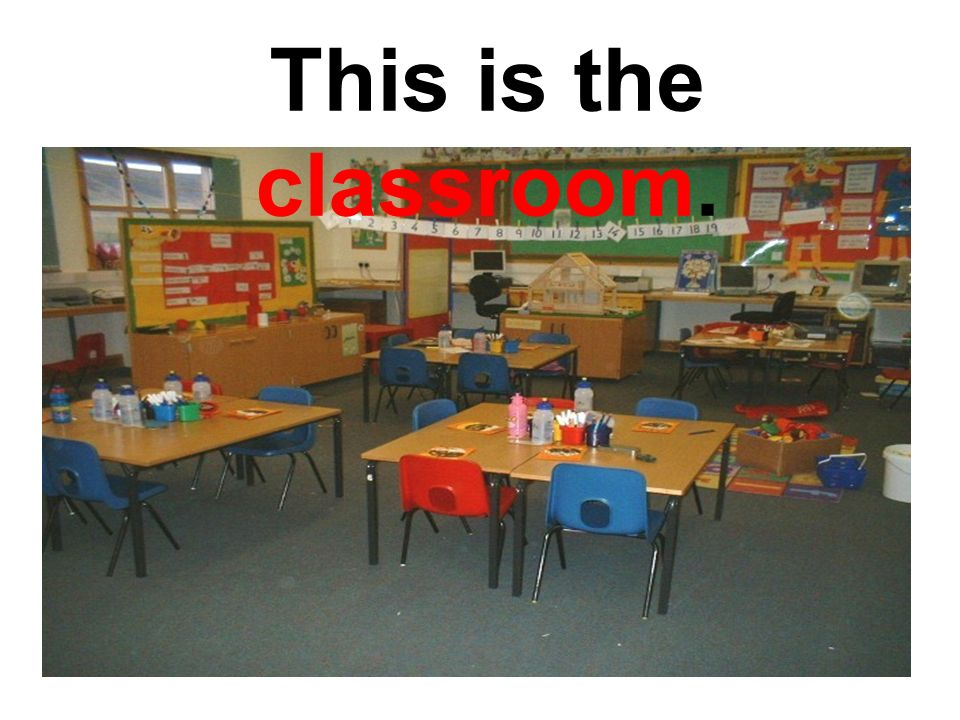 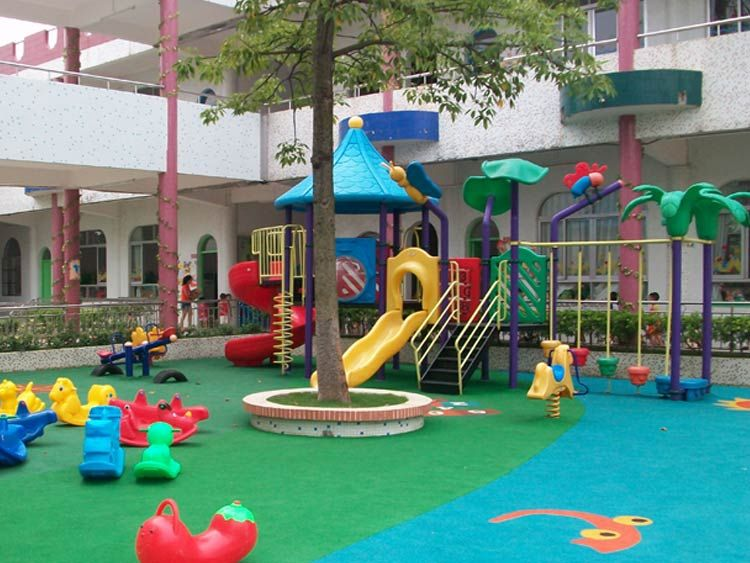 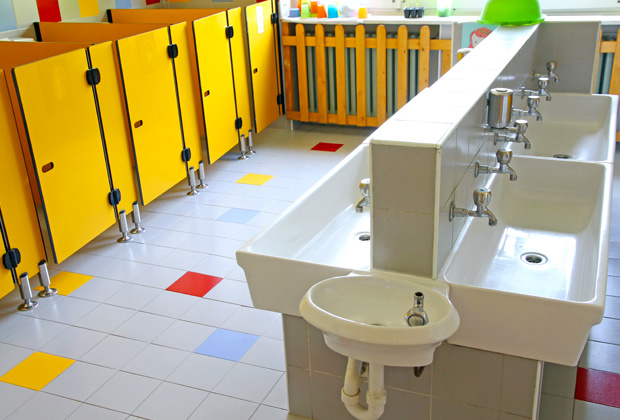 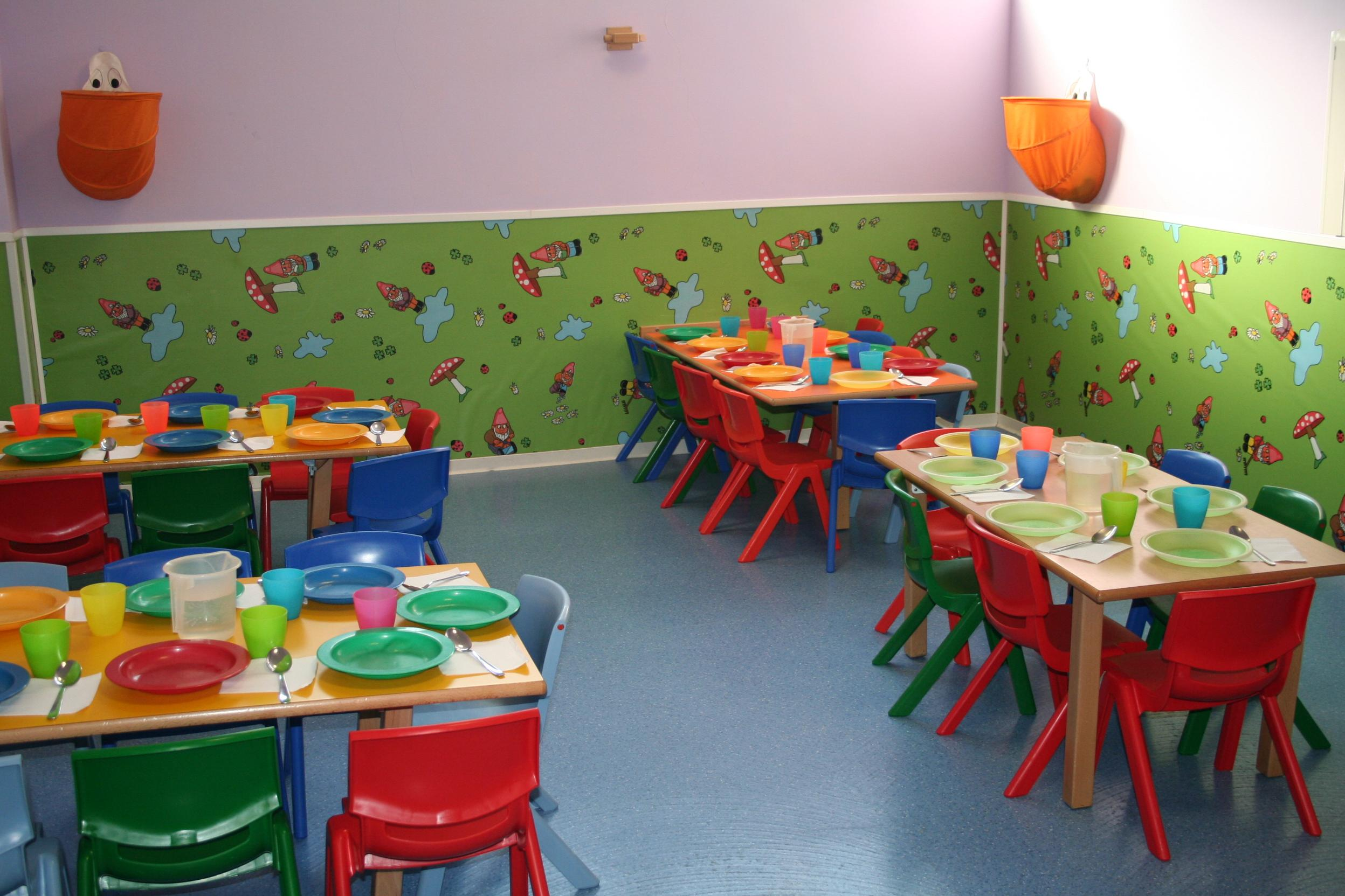 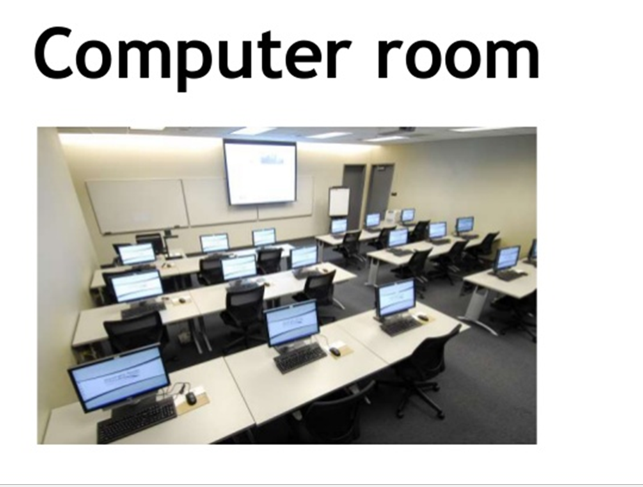 https://www.youtube.com/watch?v=2i4CbCINjWA
https://www.youtube.com/watch?v=QTpEGh_DM5I